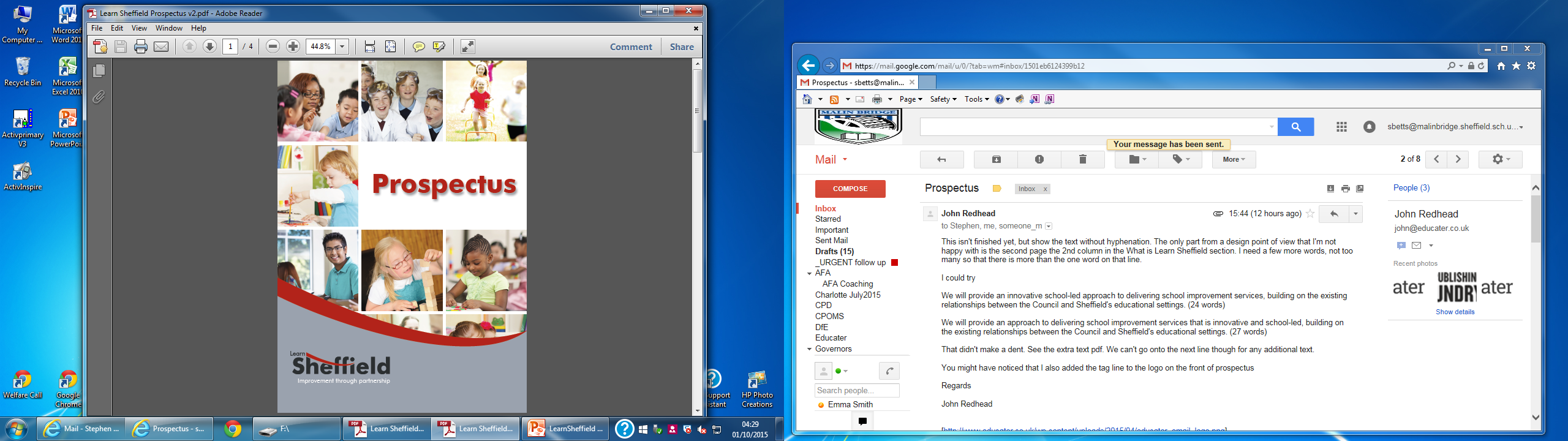 Membership Pack
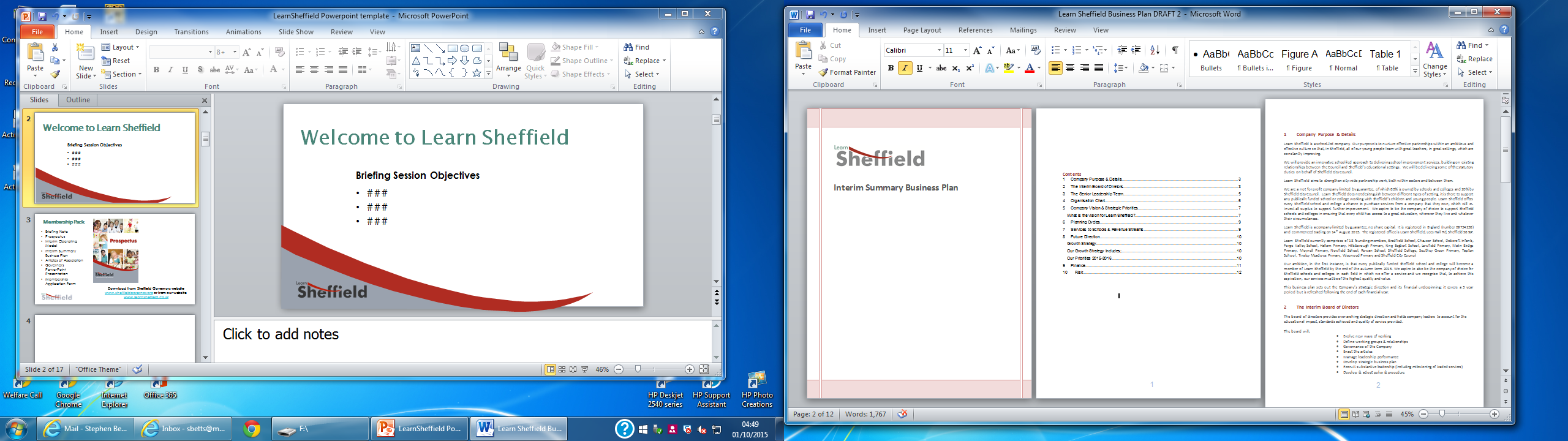 Briefing Note
Prospectus
Interim Operating Model
Interim Summary Business Plan
Articles of Association
Governors PowerPoint Presentation
Membership Application Form
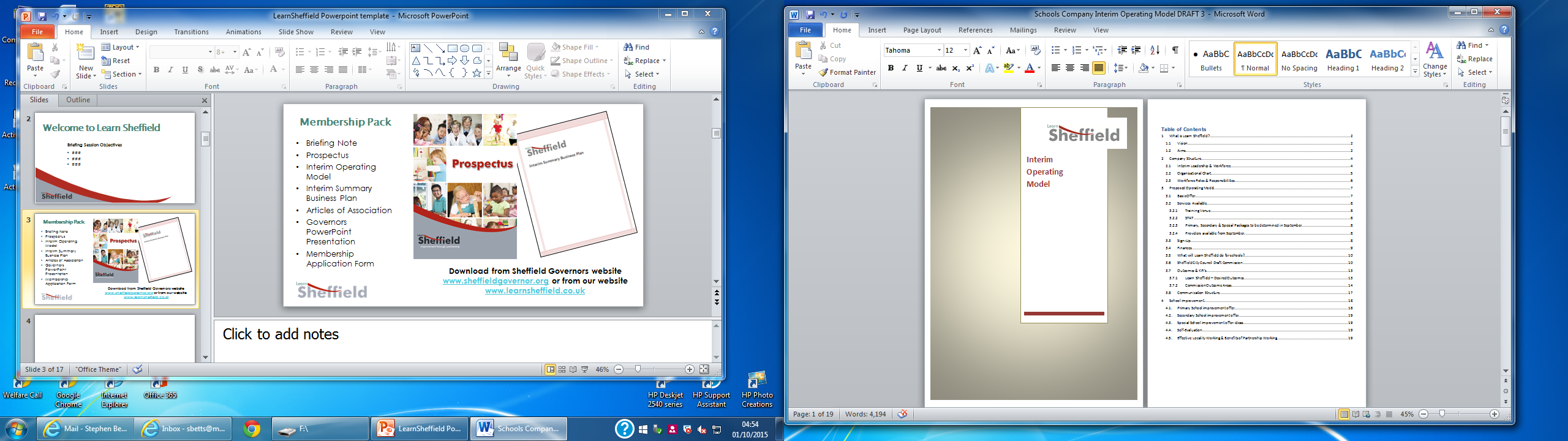 Download from Sheffield Governors website www.sheffieldgovernor.org or from our website www.learnsheffield.co.uk
[Speaker Notes: Slide 1 – Membership Pack (disregard if shared previously)

These documents are available to support our decisions]
Learn Sheffield Prospectus
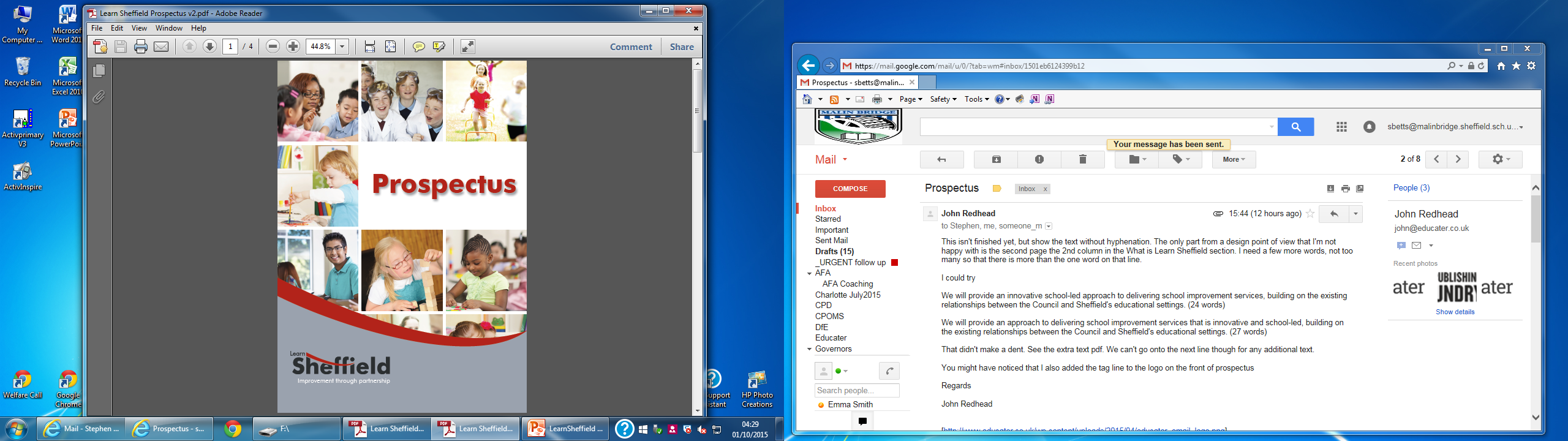 What is Learn Sheffield?
What is the vision of Learn Sheffield?
How will Learn Sheffield help you?
Who is working for Learn Sheffield?
How can I become a member of Learn Sheffield?
How can I find out more about Learn Sheffield?
[Speaker Notes: Slide 2 – Learn Sheffield Prospectus

Governors will have seen / have provided in the meeting this document.
This presentation draws from the prospectus.]
www.learnsheffield.co.uk
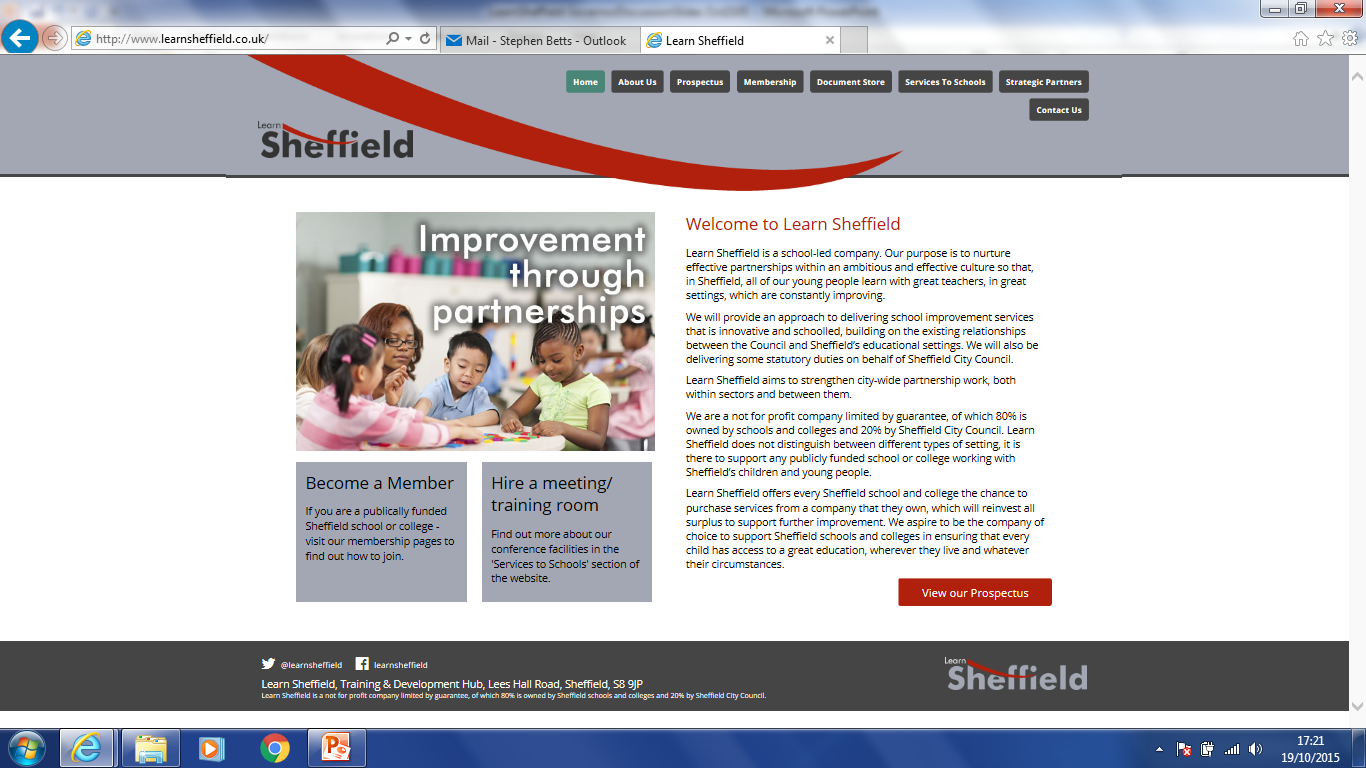 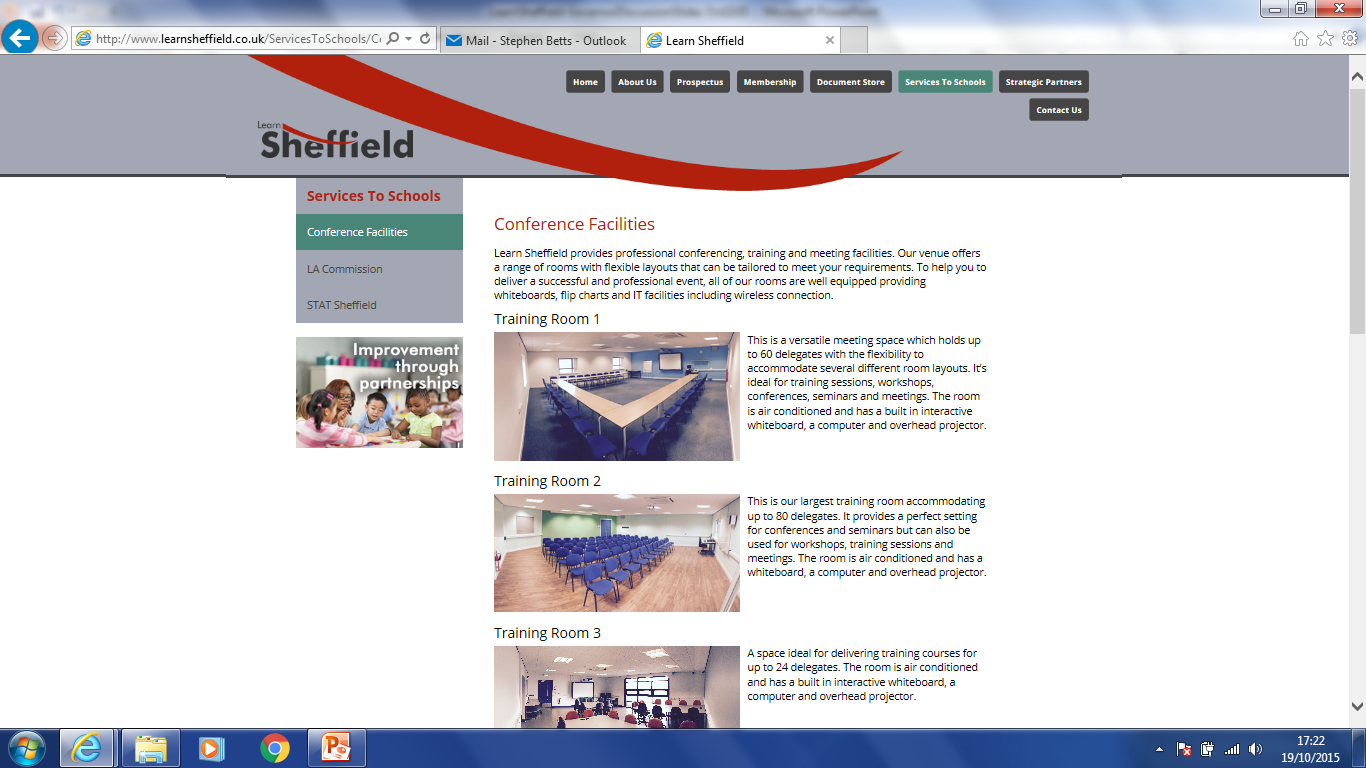 [Speaker Notes: Slide 3 – Website

The website is also a source of information … www.learnsheffield.co.uk]
What is Learn Sheffield?
School-led
Improvement focussed
Nurture partnerships
Members are publically funded schools and  colleges (all sectors)
Deliver services
Not for profit company
Re-invest surplus
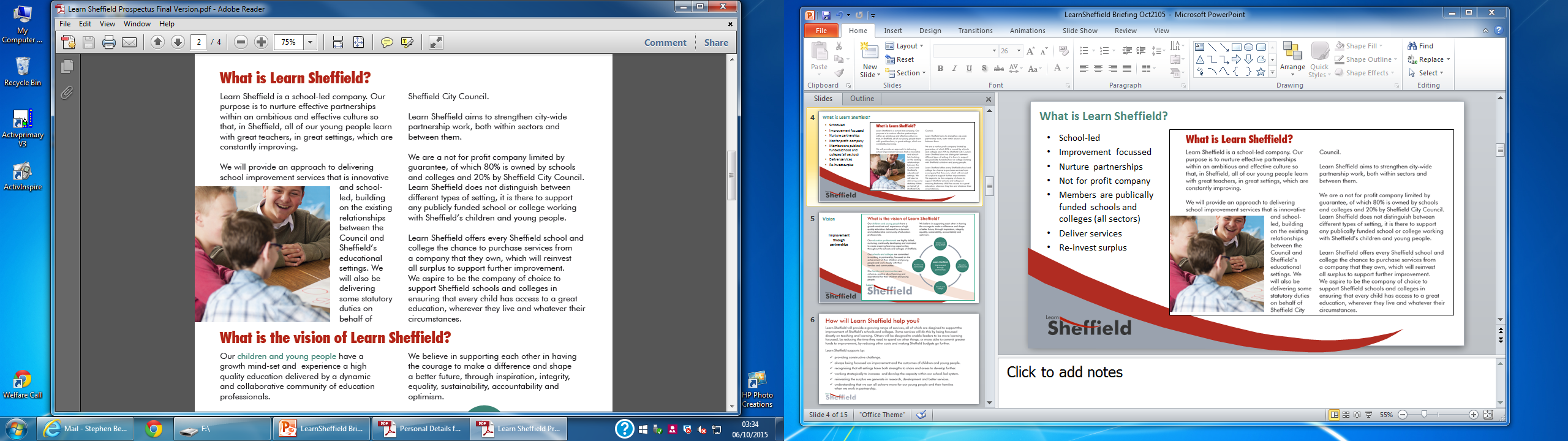 [Speaker Notes: Slide 4

The first point to make about Learn Sheffield is that it school-led.

It can be summed up by phrase ‘Improvement through partnerships’ … the purpose of Learn Sheffield is school improvement and it believes that the mechanism to achieve this is through partnership working.

Learn Sheffield is a School Company and is limited by guarantee (of £25). To be a member of Learn Sheffield an institution needs to be a publically funded school or college. Other organisations can work or trade with Learn Sheffield but can’t be members.

Learn Sheffield can deliver services to schools, which will be developed over time. It is important to recognise however that being a member does not oblige you to buy from the company.

Learn Sheffield is a not for profit company. This doesn’t mean that it doesn’t want to make a profit – when it does this surplus can be re-invested in other school improvement activities. It does mean, however, that it can also undertake activity that won’t make profit or break even, when it can afford to and when the activity supports its wider objectives.]
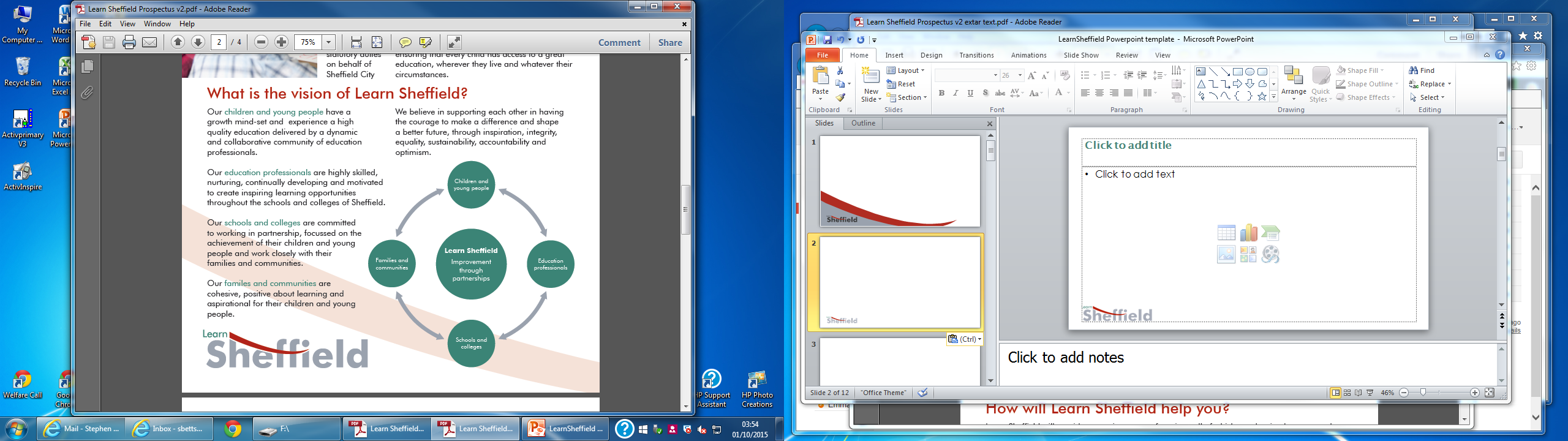 Vision
Improvement through partnerships
[Speaker Notes: Slide 5 

The vision looks at each part of the Sheffield Education Community and sets out what we would aspire to for each group … children & young people, families & communities, education professionals and school & colleges.

The key words at the end were chosen by the working group last year as the key components of the culture we would want to support the development of.]
How will Learn Sheffield help you?
Core initial service is the delivery of the LA Commission
Services offered will expand and support school improvement.
Development of a school-led system.
Re-investing surplus.
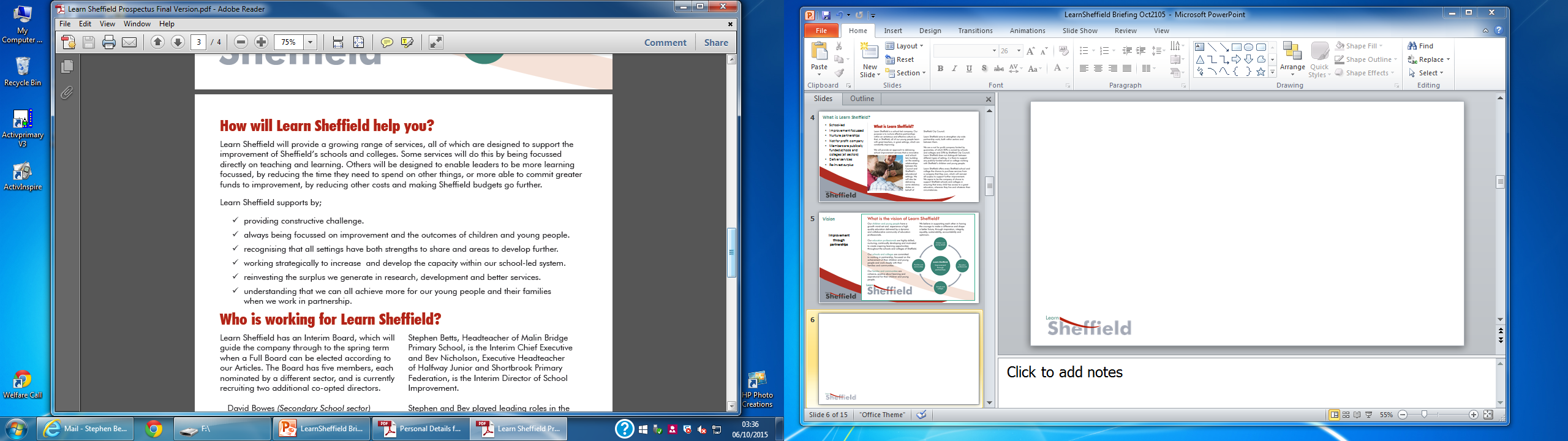 [Speaker Notes: Slide 6

Learn Sheffield has been commissioned by Sheffield City Council to deliver their  statutory duties in relation to school improvement. This is the core element to our work in this interim phase.

Services will be developed and the offer will expand. All services will support school improvement, either by:
Having a direct impact on school improvement
Providing a quality service in an area that frees up leaders to focus on learning
Saves the school/college money that can then be spent on school improvement 

The change to a school-led system will support schools – the list of ‘ticks’ are examples of ways that the new culture can enable this to happen, including the re-investment of surplus.]
Who is working for Learn Sheffield?
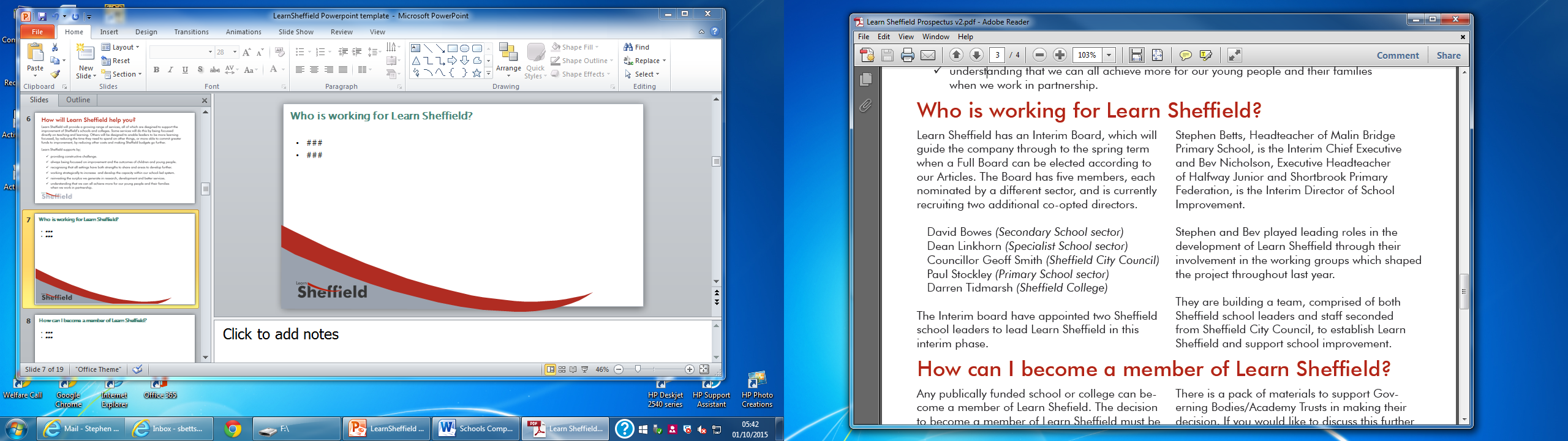 Interim Board
Interim Chief Executive
Stephen.Betts@learnsheffield.co.uk 
Interim Director of School Improvement
Beverly.Nicholson@learnsheffield.co.uk
School Improvement Partners
Business & Admin Team
Interim Phase Timeline – 
EGM – March/April  
AGM – September/October
[Speaker Notes: Slide 7 

These are the interim arrangement – this will continue until the EGM in March/April. At this point the Interim Board resigns and the substantive board, elected by members according to the Articles.

The Interim Board has nominees from each sector and are recruiting two additional co-opted Directors. Over time we should aspire to a more skills driven board.]
How can I become a member of Learn Sheffield?
Eligibility
Resolution (see briefing note)
Application form
membership@learnsheffield.co.uk
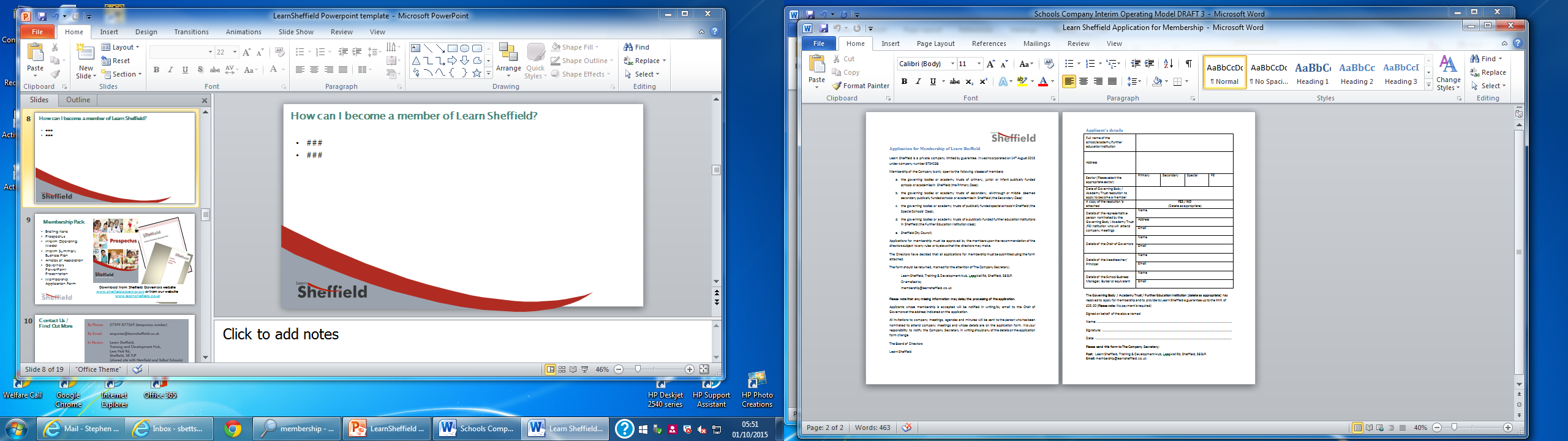 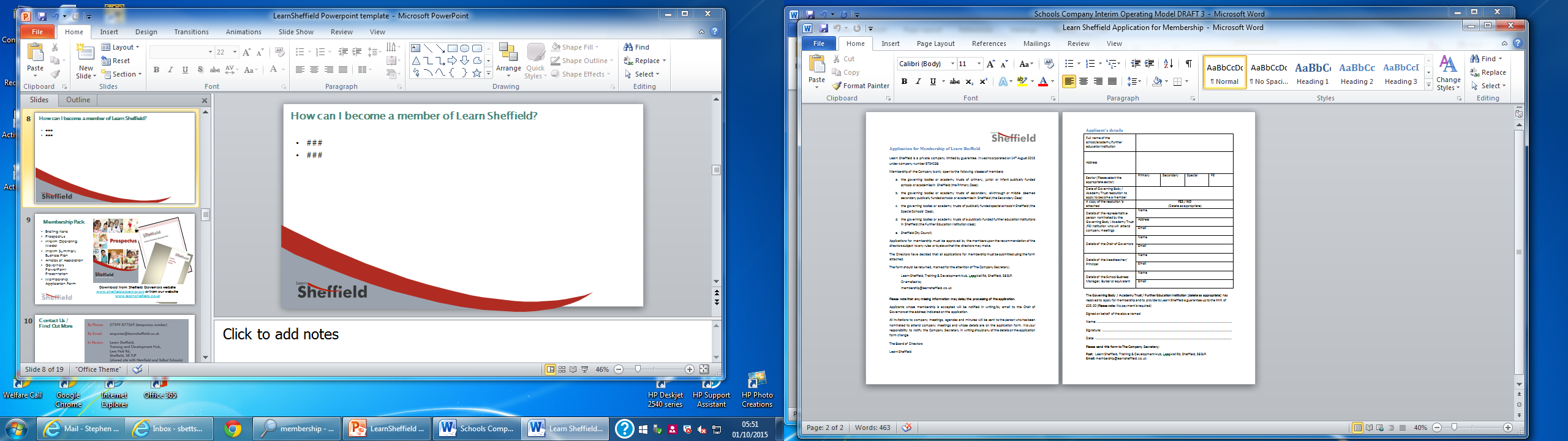 What will be the extent of your engagement with Learn Sheffield and how will it change over time?
[Speaker Notes: Slide 8

If the a Governing Body decides to join Learn Sheffield then it must vote and pass the resolution described in the briefing note or agreed by it’s own relevant body.

A membership form needs to be completed and returned to Learn Sheffield so that it can be processed. There is no need to send the £25 (it is just a guarantee).]